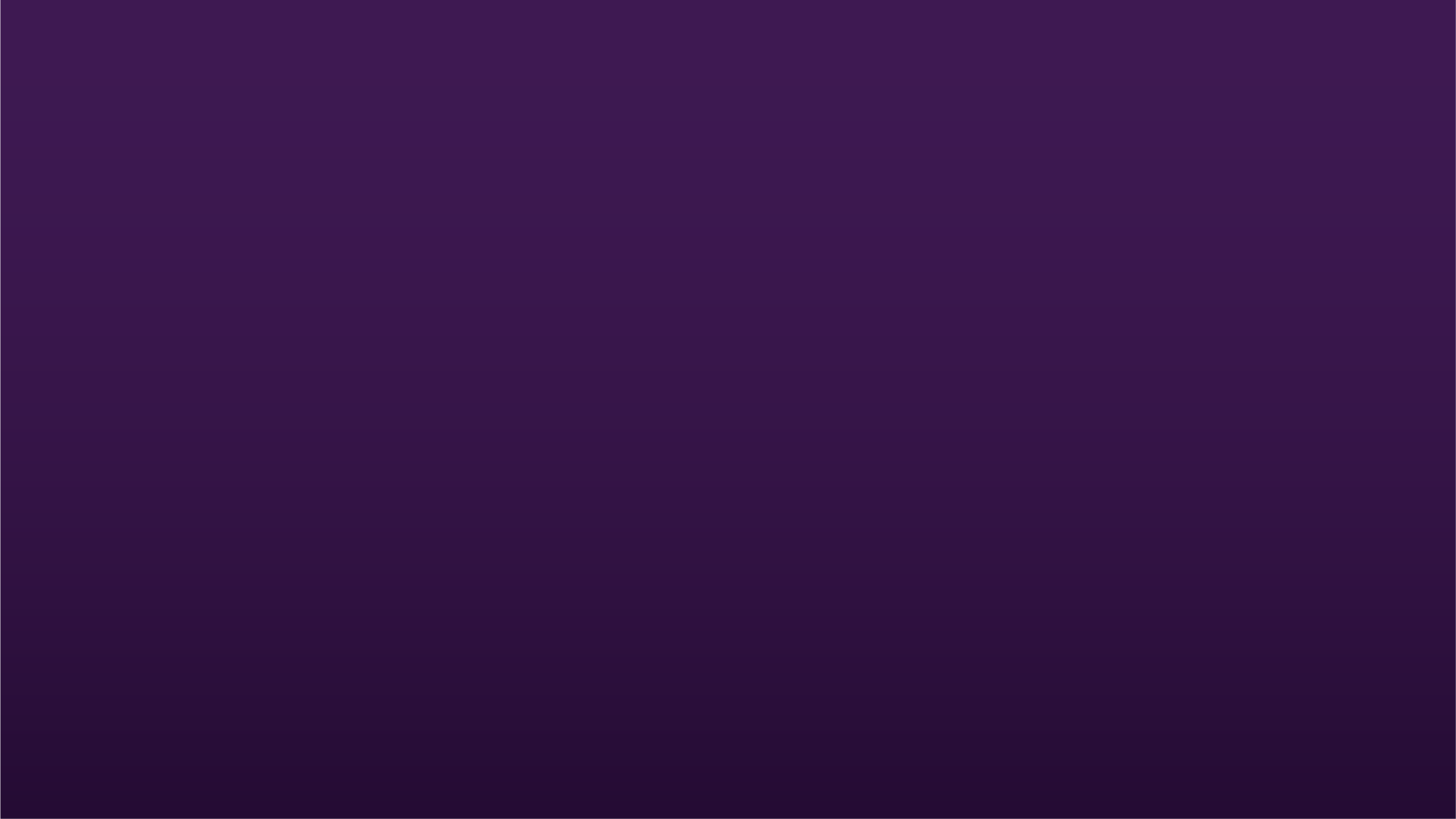 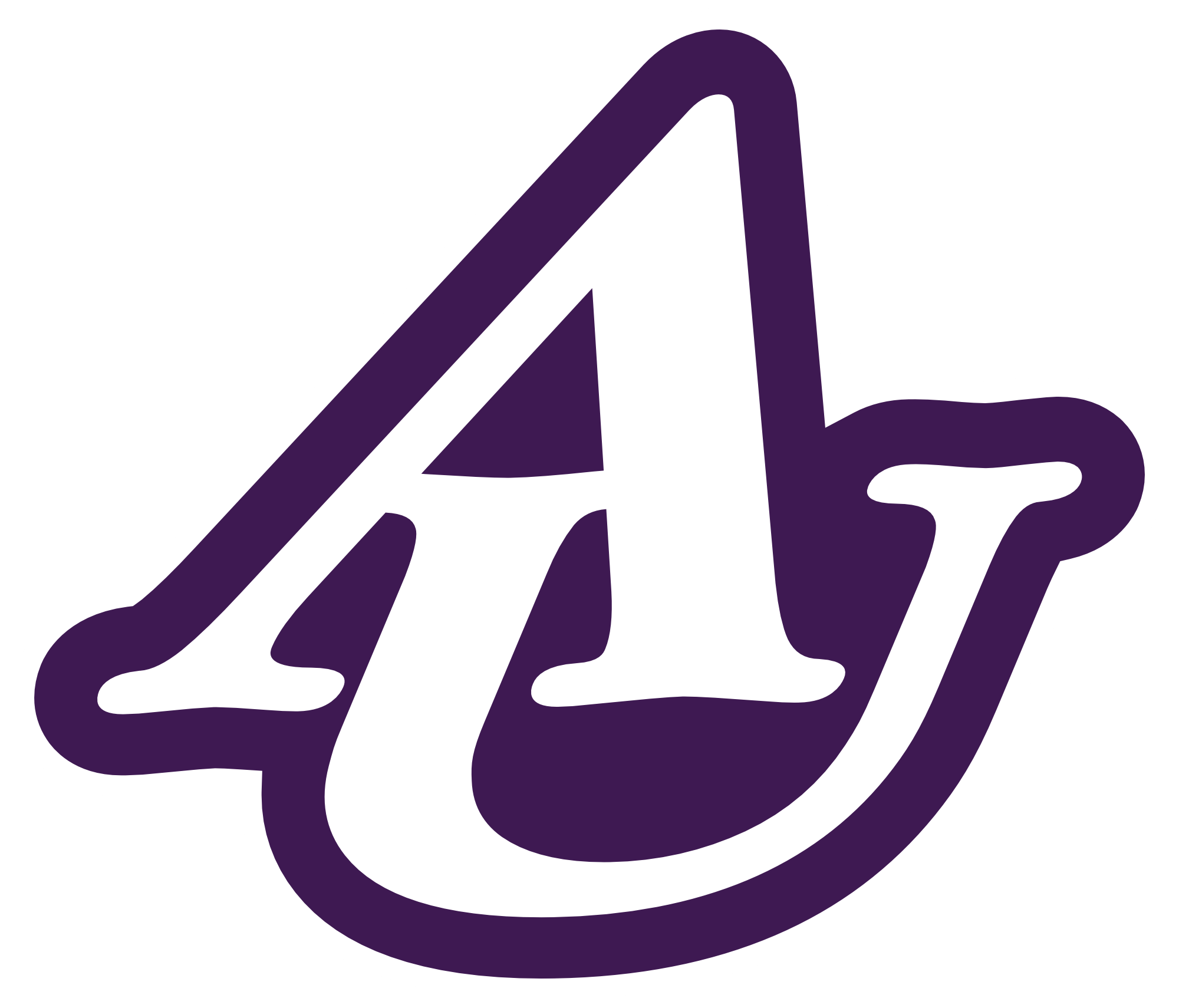 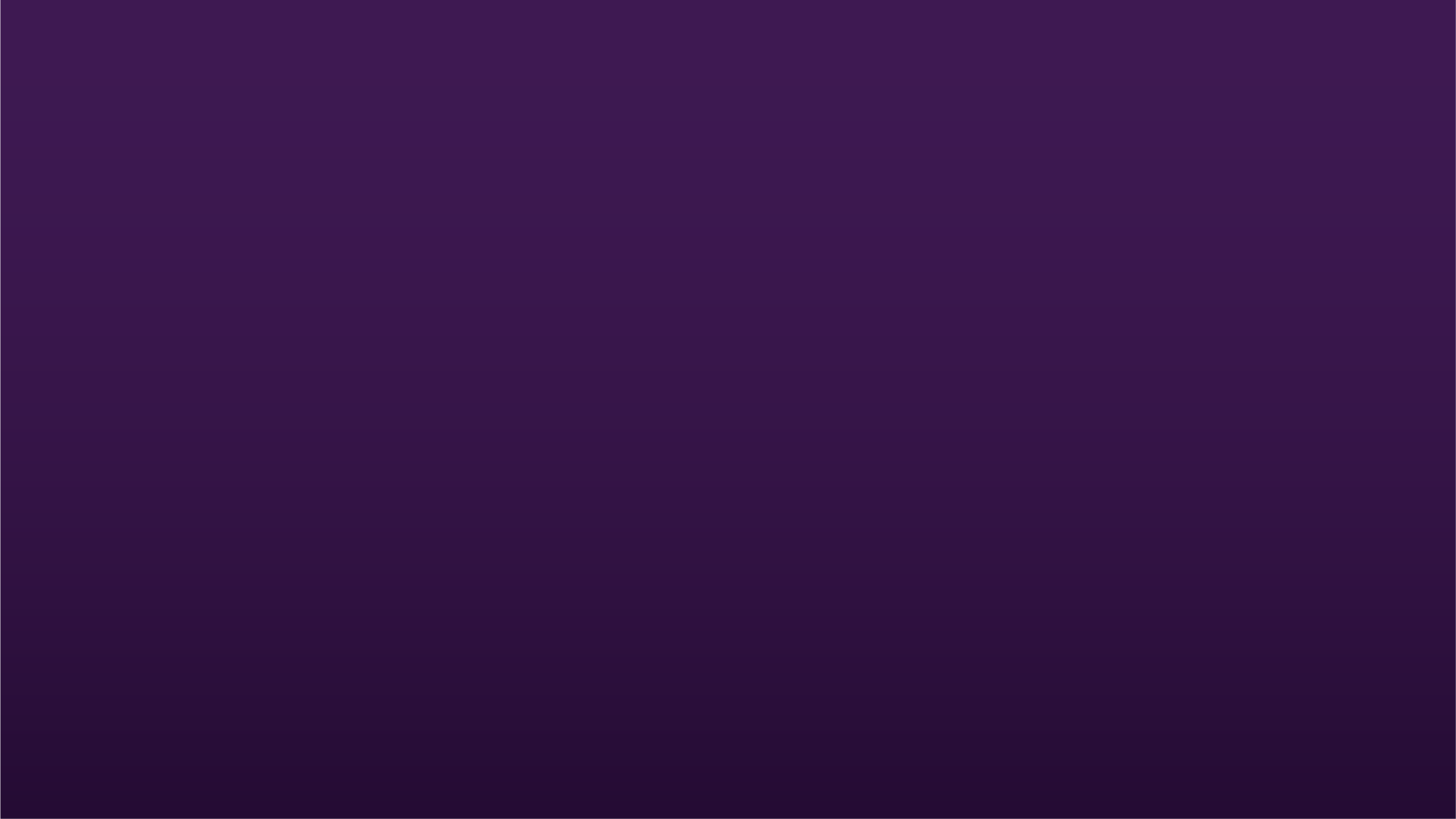 Presentation Title
Presentation Title Subhead
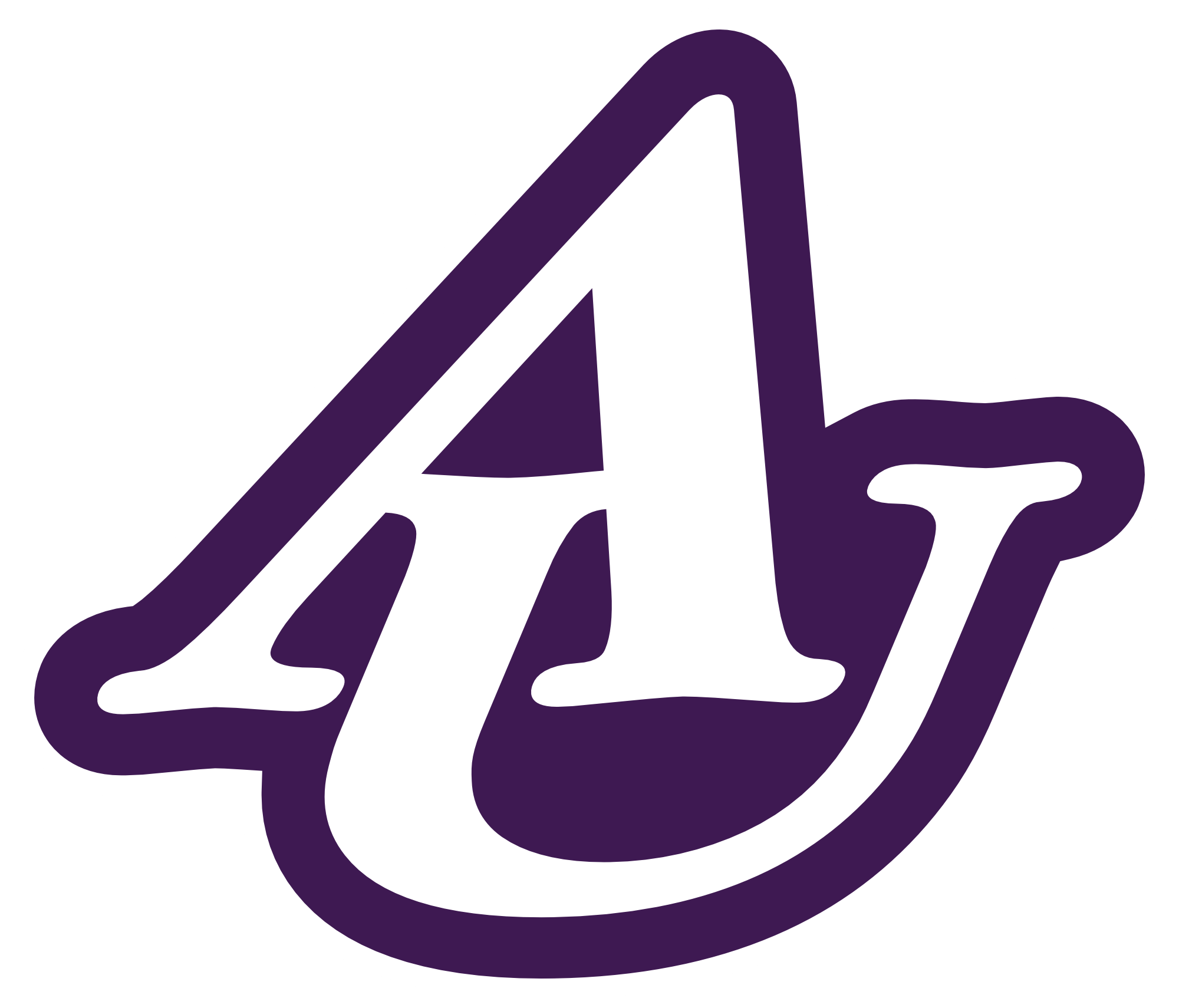 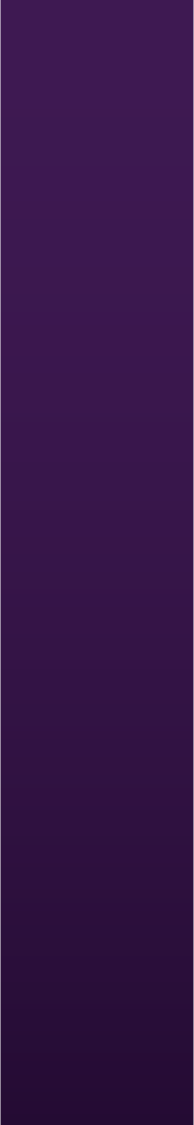 Slide Title
Body
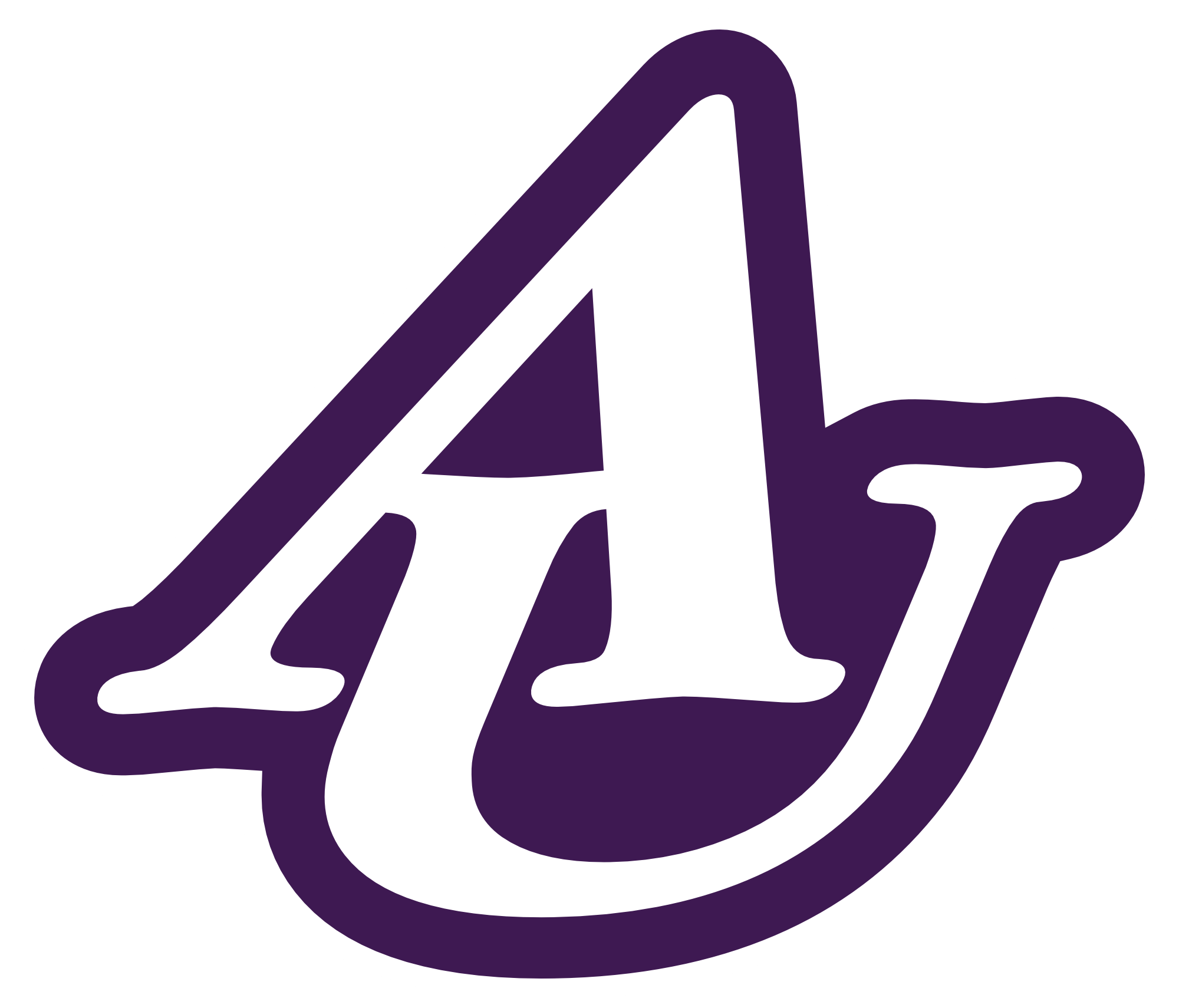 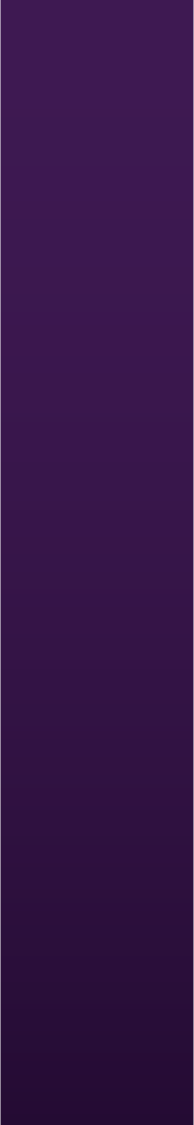 Slide Title
Body
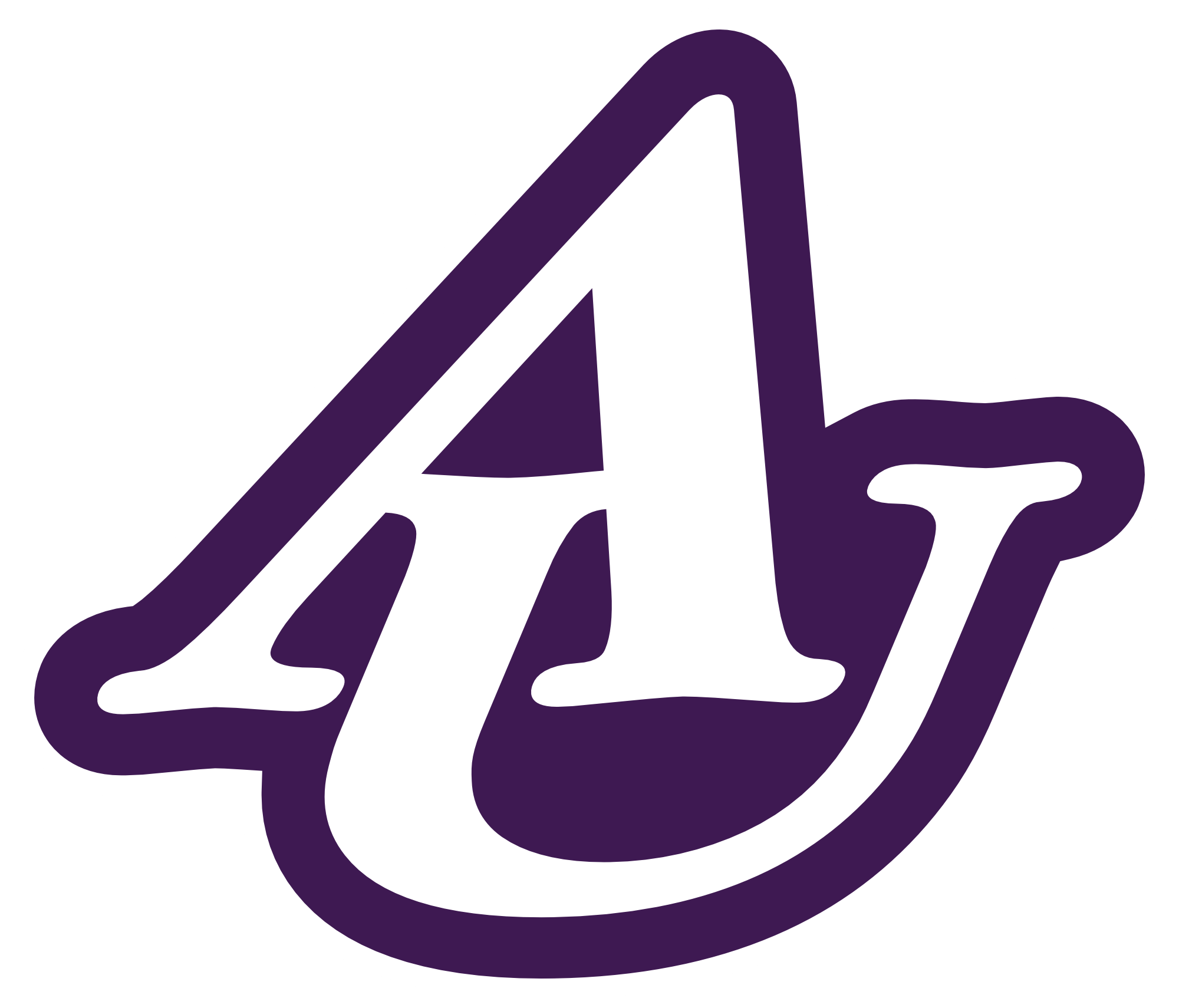 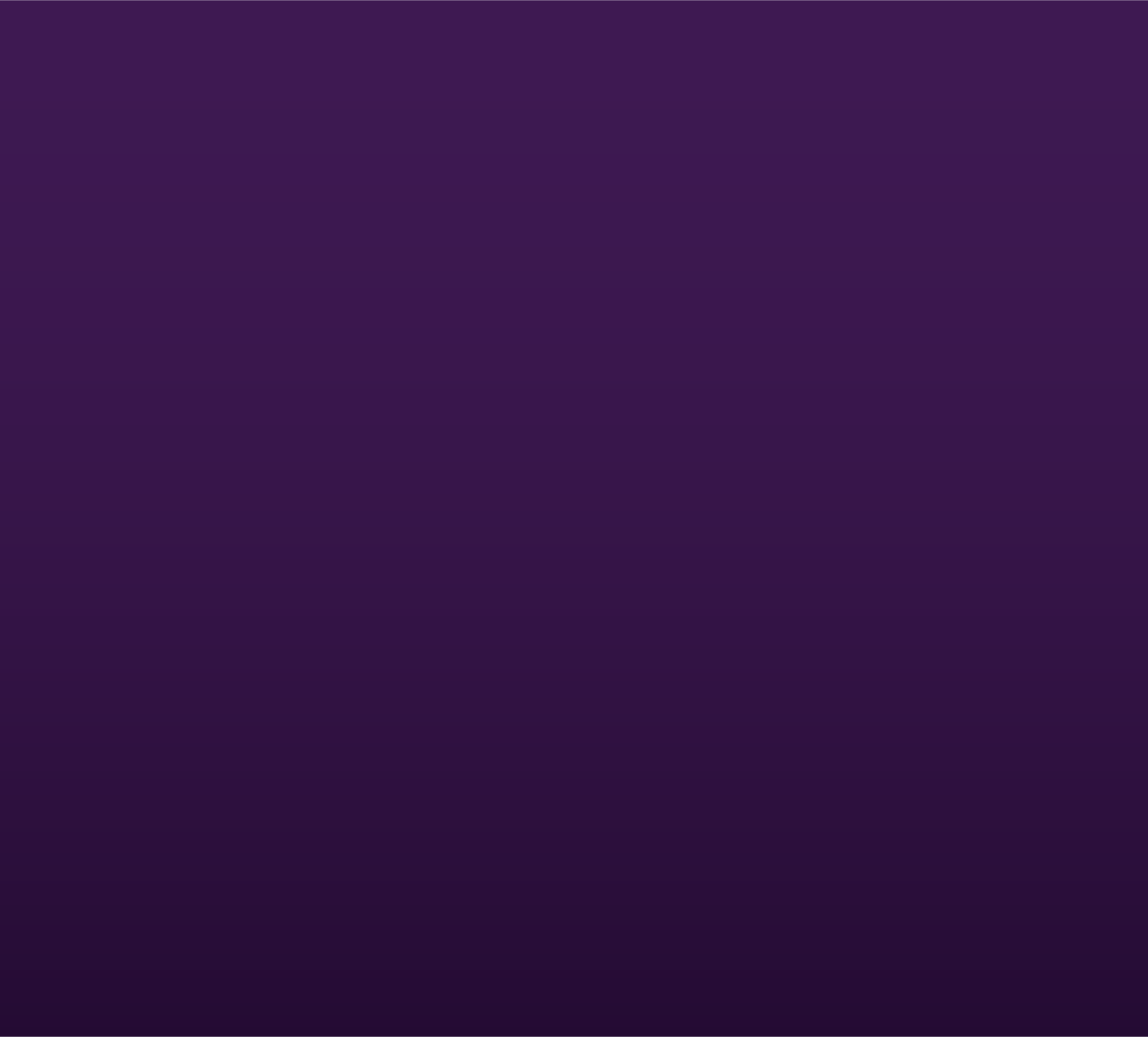 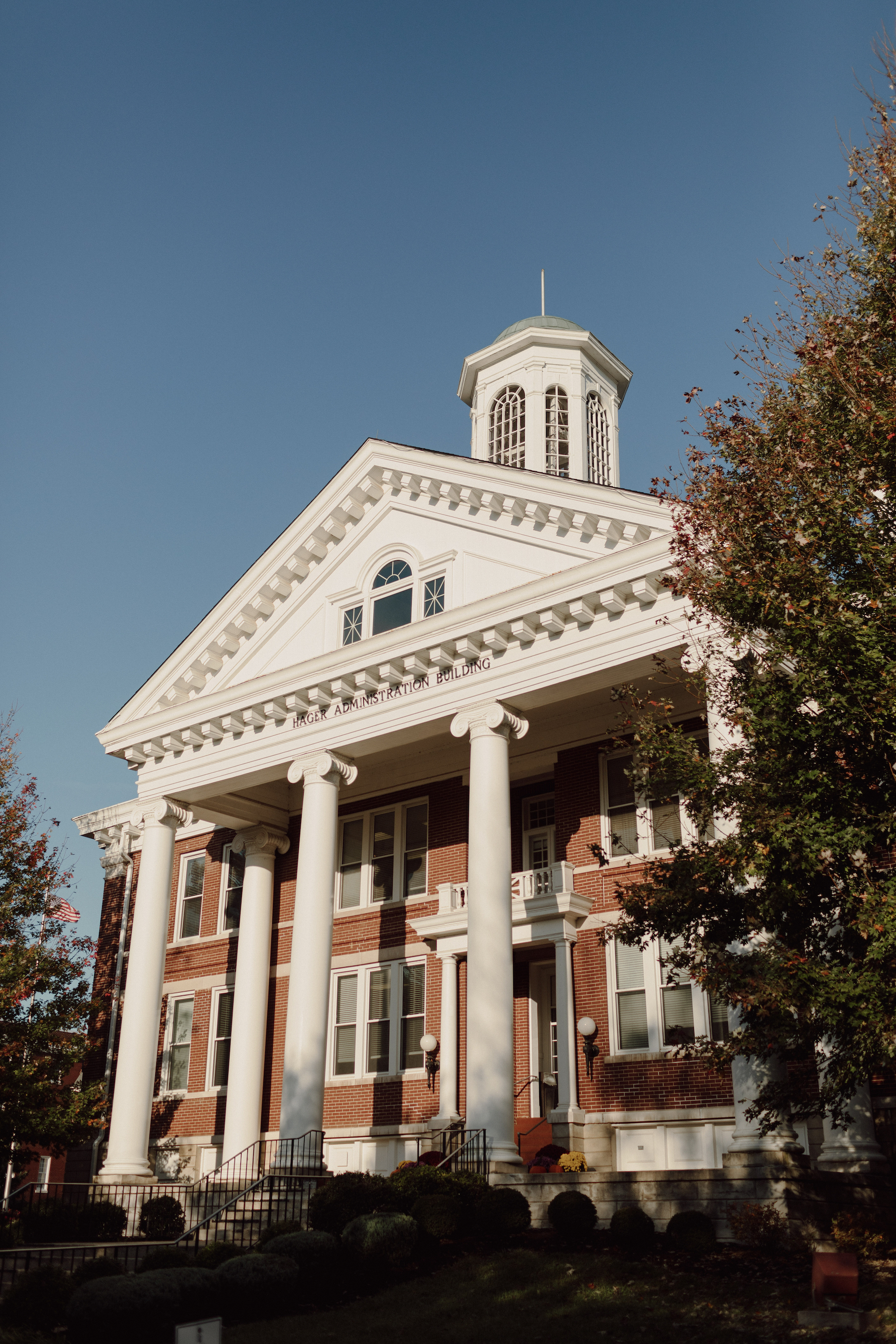 Slide Title
Body
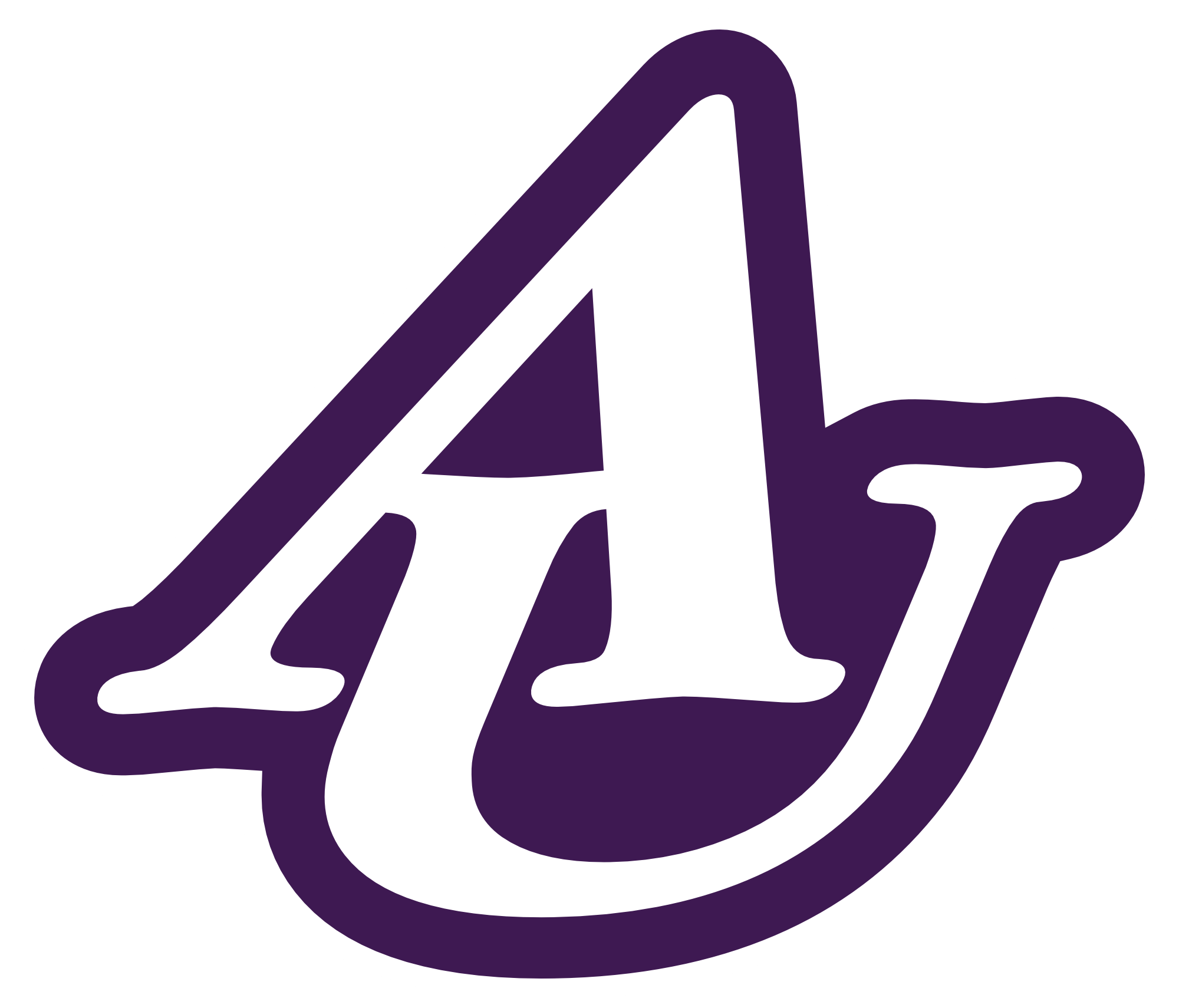 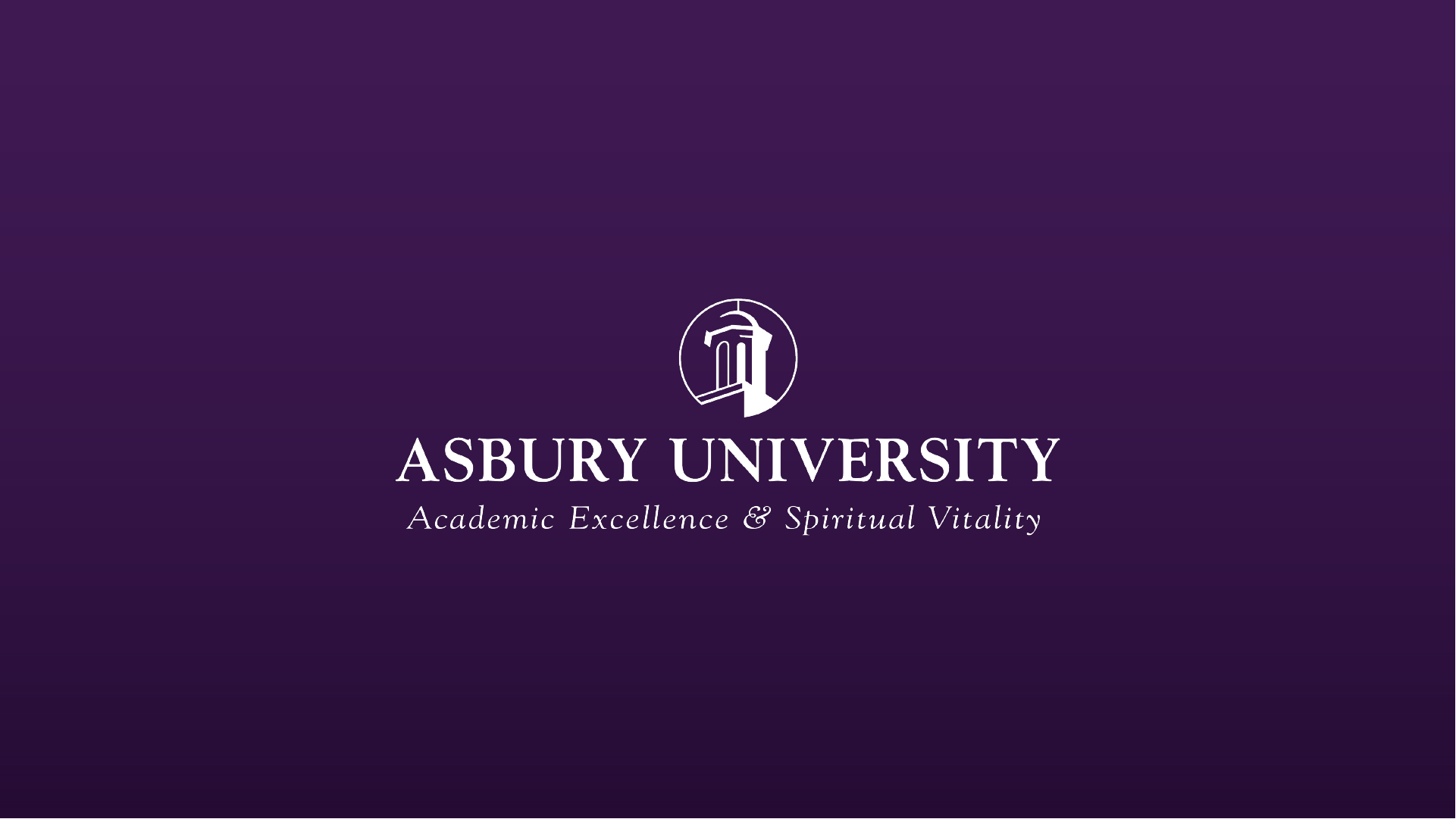